にほんごJPN101
Oct. 19, 2009
(Monday)
１０月１９日月曜日
にほんのぶんか
ききじょうずはなしじょうず
ダイアローグ
よむれんしゅう
きくれんしゅう
2
にほんのぶんか
3
P96-97 にほんのぶんか
Educational system
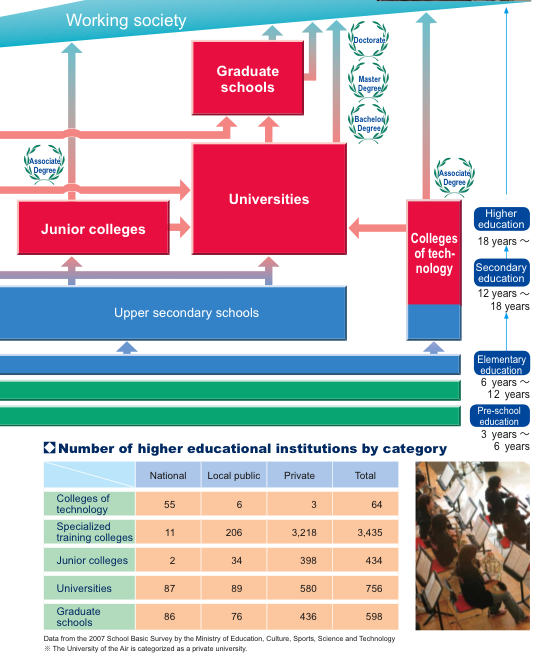 (JASSO, http://www.jasso.go.jp/)
P96-97 にほんのぶんか
Academic calendar 
	とうきょうだいがく
	０４／０１−０９／３１　	はるがっき
	１０／０１−０３／３１	ふゆがっき
	０７／１１−０９／１０	なつやすみ
	１２／２５−０１／０７	ふゆやすみ
(The University of Tokyo, http://www.u-tokyo.ac.jp/index_j.html)
Days of the month (Nakama 1b Ch.12)
１　ついたち		６　むいか		１４　じゅうよっか	
２　ふつか		７　なのか		２０　はつか
３　みっか		８　ようか			２４　にじゅうよっか
４　よっか		９　ここのか
５　いつか	　　１０　とうか
P96-97 にほんのぶんか
アルバイト
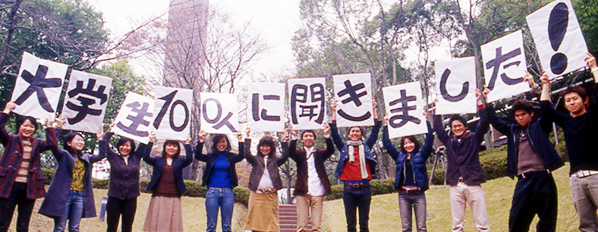 (http://www.onozomi.com/univ_100/index.html)
P96-97 にほんのぶんか
アルバイト
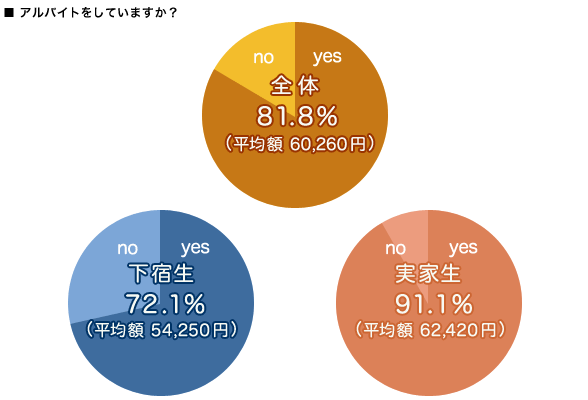 (http://www.onozomi.com/univ_100/index.html)
ききじょうずはなしじょうず
8
P118 ききじょうず
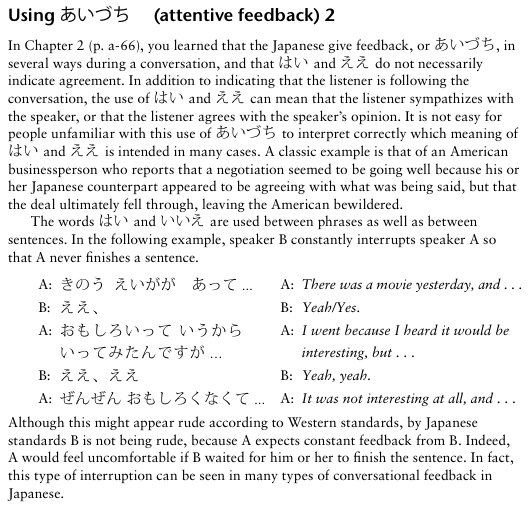 9
P118 ききじょうず
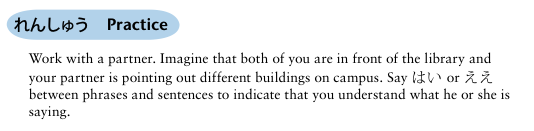 10
P94 ダイアローグ
「じゅぎょうが　あります」
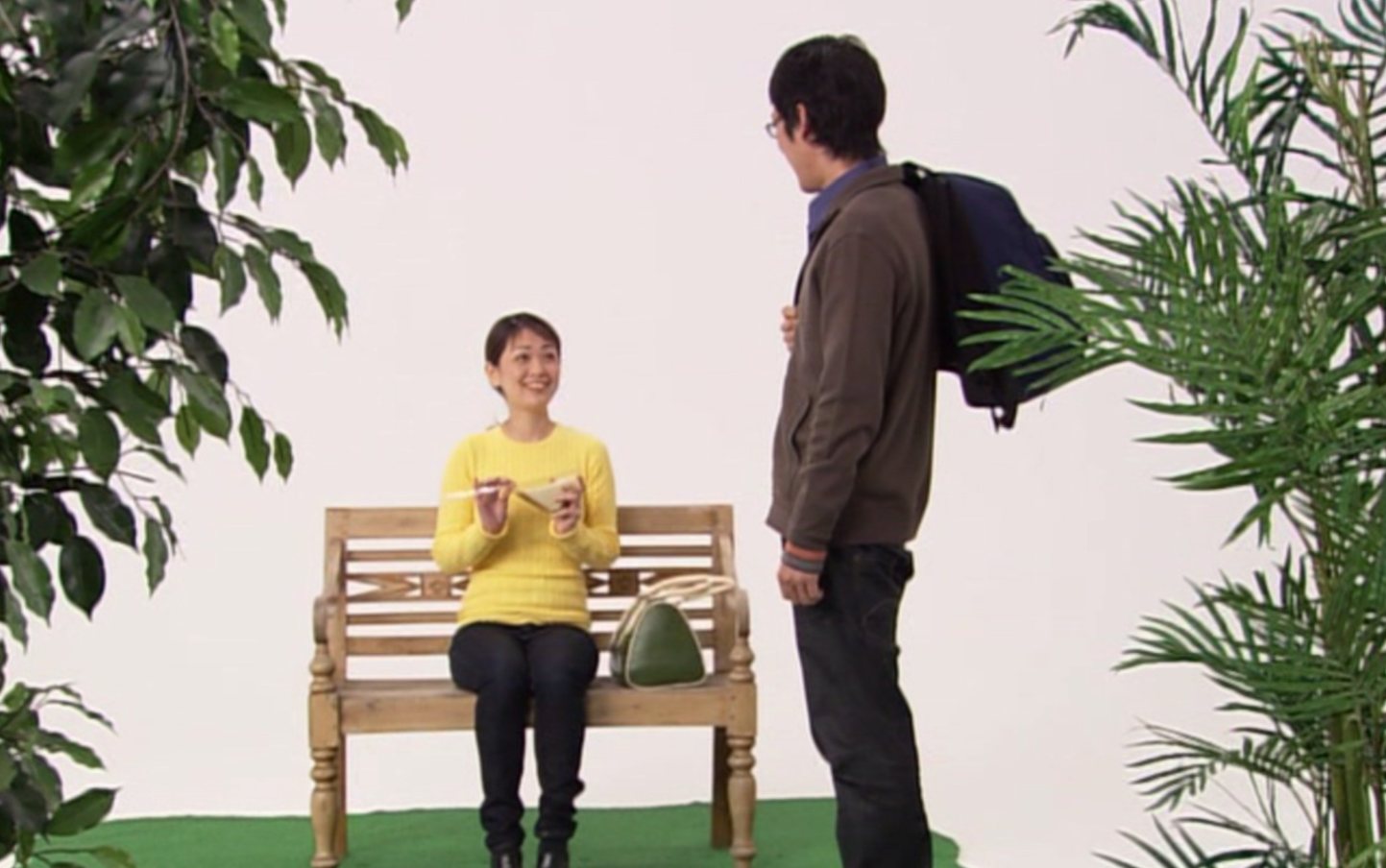 うえだ
リー
P94 ダイアローグ
きいてください。
12
P94 ダイアローグ
13
P94 ダイアローグ （じまく）
14
P94 ダイアローグ
うえだ：	あ、リーさん、おはよう。
リー：		ああ、うえださん。おはよう。いま、あさごはんですか。
うえだ：	ええ、きょうは　はちじに　じゅぎょうが　ありました。
リー：		そうですか。たいへんですね。
うえだ：	ええ。で、リーさんは。
リー：		ぼくは　としょかんへ　いきます。　
				あさは　たいてい　としょかんで　しゅくだいを　します。
うえだ：	そうですか。クラスは？
リー：		いちじはんに　にほんごの　じゅぎょうが　あります。
				うえださんは？
うえだ：	じゅうじに　れきしの　クラスが　あります。
リー：		そうですか。
15
P116　「は」
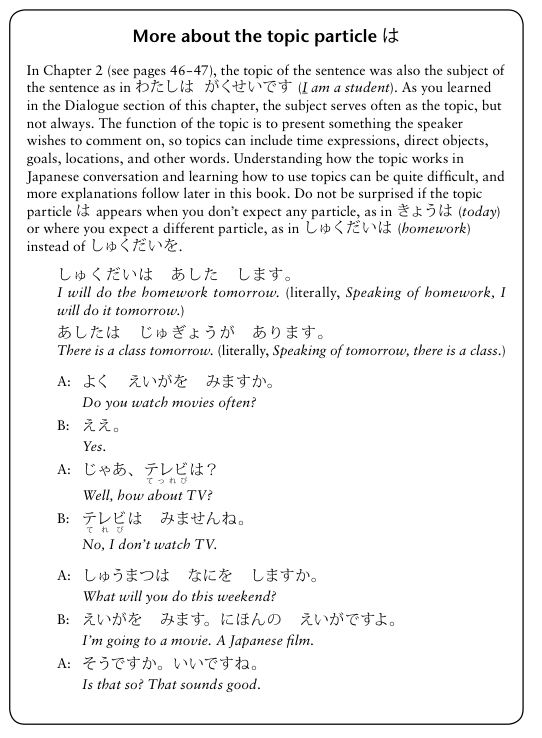 16
P119 よむれんしゅう
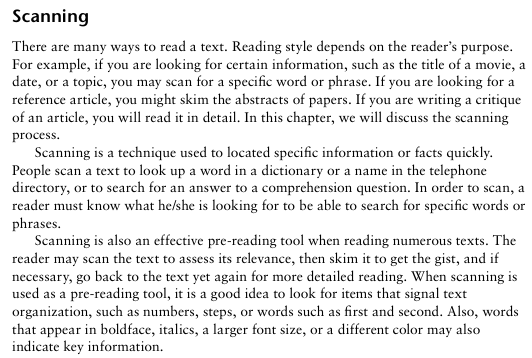 17
P119 よむれんしゅう
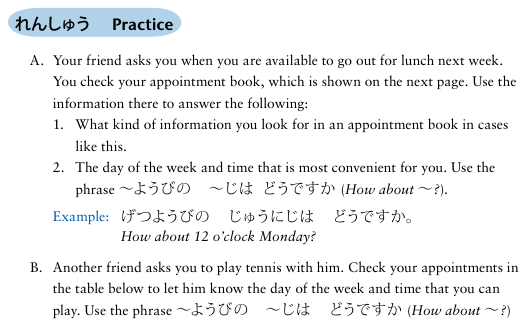 18
P120 よむれんしゅう
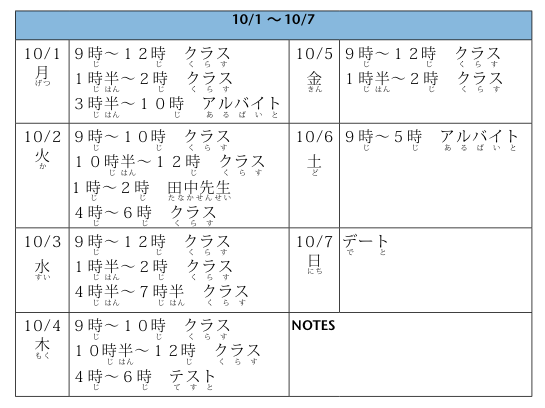 Days of the month (Nakama 1b Ch.12)
１　ついたち		６　むいか		１４　じゅうよっか	
２　ふつか		７　なのか		２０　はつか
３　みっか		８　ようか			２４　にじゅうよっか
４　よっか		９　ここのか
５　いつか	　　１０　とうか
19
P121 よむれんしゅう
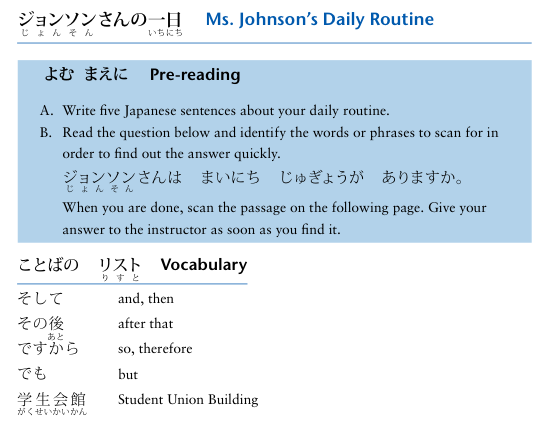 20
P121 よむれんしゅう
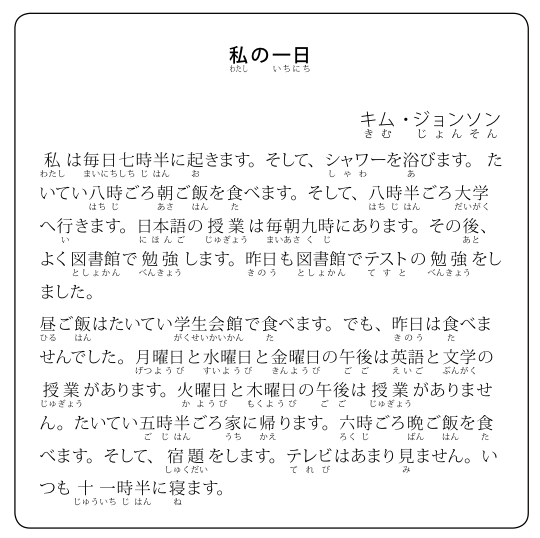 21
P121 よむれんしゅう
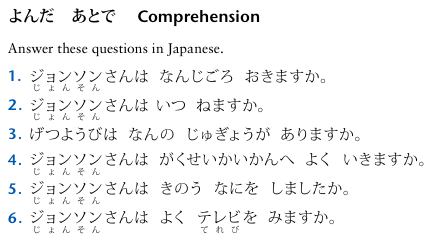 22
P117 きくれんしゅう
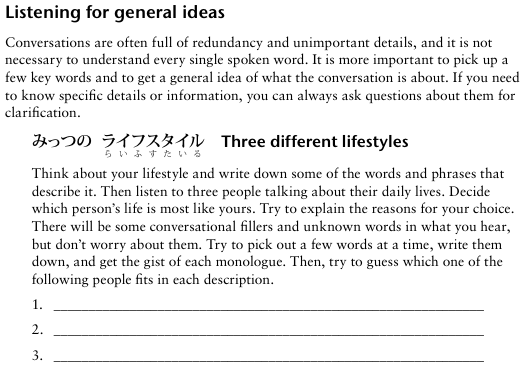 23